Оперативное совещание руководителей дошкольных образовательных организаций Автозаводского района
Изменения в действующем законодательстве в сфере дошкольного образования. 
Деятельность руководителя ДОУ по  внедрению Федеральной образовательной программы дошкольного образования.
Проект Концепции развития дошкольного образования 2023 – 2030 (утвержден Министерством Просвещения РФ 26.12.2022 г.)
Приоритеты обновления содержания и технологий дошкольного образования
Единое базовое содержание образования
 (обеспечивается ФОП ДО)
Тенденции  дошкольного образования:
Преодоление негативных направлений в системе дошкольного образования и создание альтернативных подходов к обновлению ее содержания;
Прогресс в осознании педагогической общественностью принципов гуманизации образования (принцип отношений участников образовательного процесса – взаимоуважение к  личности друг друга);
Понимание неизбежности обновления дошкольного образования;
Новые возможности в систем дошкольного образования (различные модели, инновационные программы и технологии дошкольного образования»)
Этапы реализации Концепции1 этап-2023-2025 годы2 этап- 2025-2030 годы
Ценностные ориентиры и философия 
современного дошкольного образования
активность ребенка как полноценного участникаобразовательных отношений;

идея сообщества детей и взрослых, которые учатся друг у другавключение семьи, образовательных ресурсов для обогащенияобразовательного процесса;

переход к планированию жизнедеятельности с активнымучастием детей;

Предоставление возможности в условиях детского сада детямразного возраста проводить время вместе;

качество работы детского сада оценивается не по результатамдетского развития, а по качеству условий и процессов
План мероприятий по реализации концепции
2023-2025
Совершенствование нормативно-правового регулирования и организационно-методического сопровождения системы дошкольного образования.

Повышение доступности и качества дошкольного образования.

Развитие материально –технического обеспечения и инфраструктуры дошкольного образования.

Развитие кадрового потенциала системы дошкольного образования.

Управление реализацией Концепции развития дошкольного образования до 2030 года.
Современные тренды дошкольного образования
ТРЕНД №1 Качество дошкольного образования
формирование основы для выстраивания единогообразовательного пространства Российской Федерации в сфередошкольного образования;
операционализация требований актуальной нормативно- правовой базы дошкольного образования РФ и созданиеединой системы измеримых показателей качества какориентиров в сфере обеспечения и постоянногосовершенствования дошкольного образования РФ;
создание надежной доказательной базы для принятия решенийв сфере образовательной политики на федеральном,региональном и муниципальном уровнях управления системойобразования РФ, а также на уровне ДОО.объединение усилий разных государственных служб.
ТРЕНД 2 Детский сад, ориентированный на ребенка– новый формат деятельности ДОО
Проблема -  как обустроить жизнь в саду, чтобы там было место для детской инициативы и целеполагания. И, кстати, для инициативы и целеполагания педагогов — потому что часто они сами находятся в таких условиях, когда не могут ни выбирать программу, по которой работают, ни менять среду в группе с учетом детских интересов и смыслов и т.д.
ФГОС ДО 3.2.5. Условия, необходимые для создания социальной ситуации развития детей, соответствующей специфике дошкольного возраста
обеспечение эмоционального благополучия через: непосредственное общение с каждым ребёнком; уважительное отношение к каждому ребенку, к его чувствам и потребностям;
поддержка  индивидуальности и инициативы  детей через: создание условий для свободного выбора детьми деятельности, участников совместнойдеятельности; создание условий для принятия детьми решений, выражения своих чувств и мыслей; недирективная  помощь детям, поддержка детской инициативы и самостоятельности в разныхвидах деятельности (игровой, исследовательской, проектной, познавательной и т.д.);
установление правил взаимодействия в разных ситуациях: создание условий для позитивных, доброжелательных отношений между детьми, в том числепринадлежащими к разным национально-культурным, религиозным общностям и социальнымслоям, а также имеющими различные (в том числе ограниченные) возможности здоровья; развитие коммуникативных способностей детей, позволяющих разрешать конфликтные ситуации со сверстниками; развитие умения детей работать в группе сверстников;
 построение вариативного развивающего образования, ориентированного на уровень развития, проявляющийся у ребенка в совместной деятельности со взрослым и более опытными сверстниками, но не актуализирующийся в его индивидуальной деятельности (далее - зона ближайшего развития каждого ребенка), через: создание условий для овладения культурными средствами деятельности; организацию видов деятельности, способствующих развитию мышления, речи, общения,
Принципы организации социо-игровойпедагогики
Движение и активность. Под любыми мыслимыми инемыслимыми предлогами давать детям возможность двигаться.

Не учить, научиться слушать детей, молчать, создавать ситуации,когда дети начинают учить себя сами.

 Ориентация на индивидуальные открытия. Дети становятсясоучастниками игры.

Вместо роли «судьи» роль «советчика».

Педагог – равноправный партнёр. Он умеет интересно играть,организует игры, выдумывает их.

 Погоня на «133» зайцами как профилактика «незнания».

 Не бояться быть идиотом. Когда воспитатель, не кривя душой,признаётся детям, что про то или иное он и в самом деле не знает -это так окрыляет детей!

По образу и подобию. Каждый прием не должен оставаться
Педагогика ненасилия
гуманизация существующих форм и методов работы в учебных заведениях разного типа, системы взаимодействия взрослых и детей;

 разработка и внедрение новых форм и методовпедагогической деятельности, построенных на основе идей ненасилия;

 реформирование подготовки и переподготовки педагогов, формирование у них таких личностных свойств и специальных умений, которые позволили бы решать задачи педагогикиненасилия.
Музейная педагогика
Музейная педагогика является инновационной технологией в сфере личностного воспитания  детей, создающая условия погружения личности в специально организованную предметно- пространственную среду. 

Под мини-музеем в детском саду понимается не просто организация экспозиций или выставок, а многообразные формы деятельности, включающие в себя:
поиск и сбор материалов,
встречи с интересными людьми, их рассказы, 
проведение досугов и праздников, 
исследовательская и проектная деятельность
Театральная педагогика
Театральная педагогика – частнаяотрасль теории воспитания общейпедагогики, включающая системуметодов, приемов, обеспечивающихсамовыражение личности ребенка втворческо-продуктивнойтеатрализованной деятельности.
Она предполагает:
конструирование, то есть отбор нужного содержания, форм и методов обучения и воспитания,
их последовательную поэтапнуюреализацию средствами театральногоискусства с целью достиженияэффективных результатов в кратчайшие
     сроки.
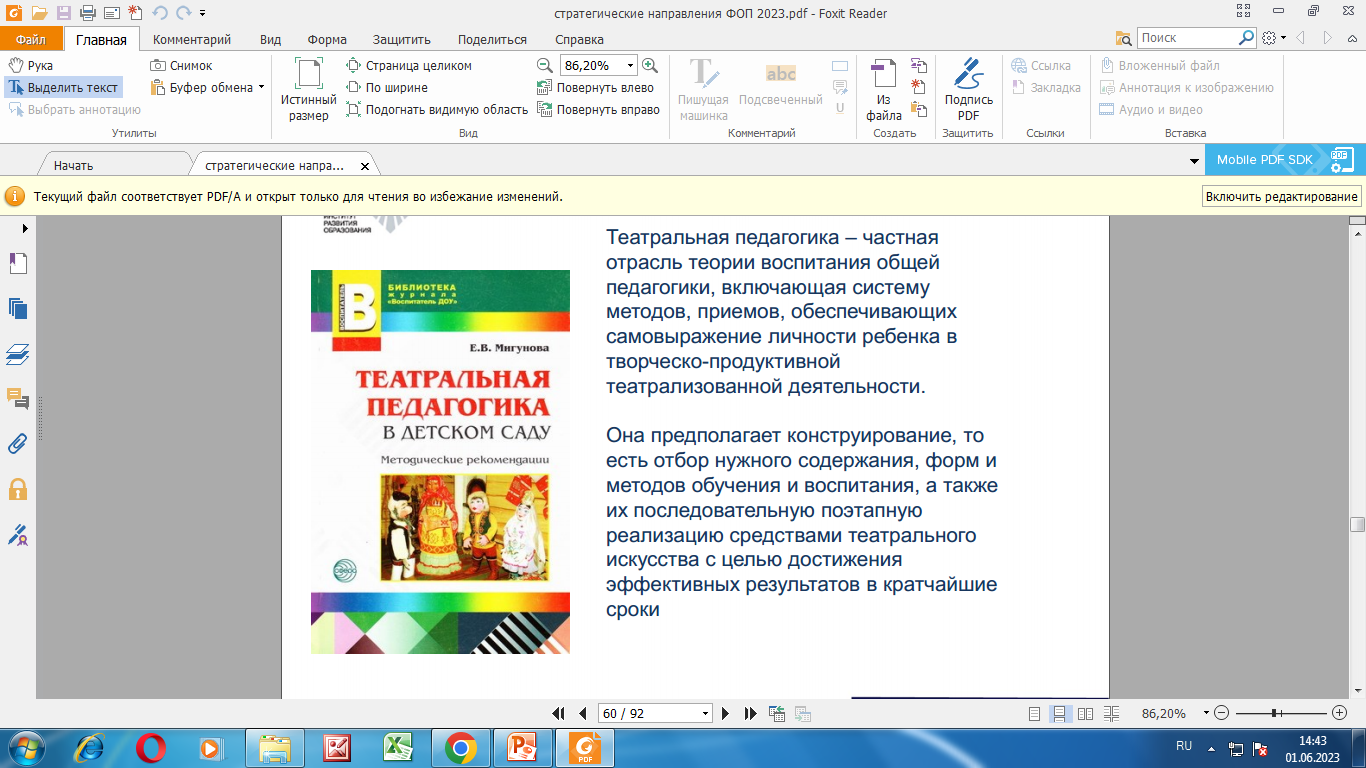 Формирование современнойинтерактивной игровой среды
Интерактивность  (от англ. interaction –«взаимодействие») –понятие, которое раскрывает характер и степень взаимодействиямежду объектами или субъектами: ребенок ↔ ребенок ↔взрослый, участники образовательного процесса ↔образовательная среда, формирует между ними обратную связь.
Интерактивная среда обеспечивает реализацию деятельностиребенка на уровне, актуальном в данный момент, и содержитпотенциальную возможность дальнейшего развития деятельности,обеспечивая через механизм «зоны ближайшего развития».
Игрушки должны иметь признаки интерактивности (ребенок ↔образовательная среда): они могут предполагать как совместно последовательные, так и совместно-распределенные действияребенка и его партнера, организацию деятельности ребенка поподражанию, образцу, с одной стороны, с другой стороны – попамяти и по аналогии, с внесением творческих изменений идополнений.
Мягкая педагогика
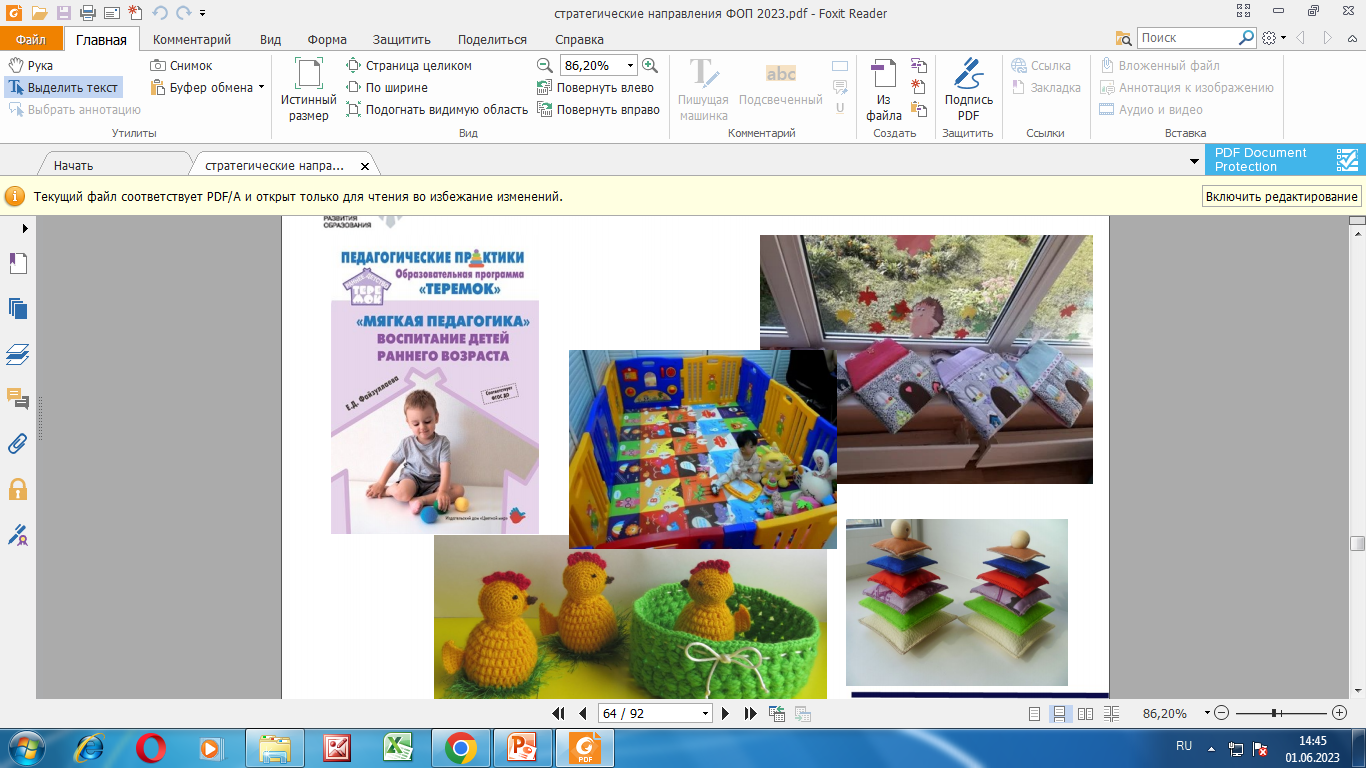 ТРЕНД 3 Воспитание
Федеральный закон от 31 июля 2020 г. N 304-ФЗ "О внесении изменений в Федеральный закон "Об образовании в Российской Федерации" по вопросам воспитания обучающихся"
«…Воспитание - деятельность, направленная на развитие личности, создание условий для самоопределения и социализации обучающихся на основе социокультурных, духовно-нравственных ценностей и принятых в российском обществе правил и норм поведения в интересах человека, семьи, общества и государства, формирование у обучающихся чувства патриотизма, гражданственности, уважения к памяти защитников Отечества и подвигам Героев Отечества, закону и правопорядку, человеку труда и старшему поколению, взаимного уважения, бережного отношения к культурномунаследию и традициям многонационального народаРоссийской Федерации, природе и окружающей среде."
Виды воспитанияСтратегия развития воспитания в Российской Федерации на период до 2025 года
Гражданское и патриотическое воспитание
 Духовно-нравственное развитие
Приобщение детей к культурному наследию
 Физическое развитие и культура здоровья
 Трудовое воспитание и профессиональноесамоопределение
Экологическое воспитание
Примерная рабочая программавоспитания для образовательных организаций,реализующих образовательныепрограммы дошкольного образования
 Патриотическое
 Социальное
Познавательное
 Физическое и оздоровительное
 Трудовое
ТРЕНД 4 Социальная и культурная адаптация иностранных граждан в Российской Федерации и их интеграция в российское общество
Проект ФЗ «О СОЦИАЛЬНОЙ И КУЛЬТУРНОЙ АДАПТАЦИИ И ИНТЕГРАЦИИ ИНОСТРАННЫХ ГРАЖДАН В РОССИЙСКОЙ ФЕДЕРАЦИИ» ФЕДЕРАЛЬНОЕ АГЕНТСТВО ПО ДЕЛАМ НАЦИОНАЛЬНОСТЕЙ 

ПРИКАЗ от 17 ноября 2020 года N 142 Об утверждении Методических рекомендаций для органов государственной власти субъектов Российской Федерации "О социальной и культурной адаптации и интеграции иностранных граждан в Российской Федерации»
Нижегородская область - в рамках подпрограммы 4 "Социально-культурная адаптация и интеграция мигрантов в Нижегородской области" государственной программы "Реализация государственной национальной политики на территории Нижегородской области", утвержденной постановлением Правительства Нижегородской области от 10 ноября 2017 г. N 797
Формирование у детей и родителей в условиях ДОО представлений об основах российской государственности, истории, культуры, а также традиций народов.
ТРЕНД 5.Педагог дошкольного образования – трансформация компетенций
Трансформация компетенций воспитателя связана спониманием категорий «будущее образования», «навыкибудущего». 

Будущее образования напрямую связано с изменением технологий обучения и развития. 

На смену традиционных форм и методов обучения приходятинтерактивные, проектные, исследовательские методы,направленные на развитие самостоятельных способов познанияокружающего мира, способствующие структурированиюинформационных потоков и комбинированию информации подконкретные образовательные и самообразовательные задачи.
Появляются технологии дополненной и виртуальной реальности.
Компоненты трансформациипрофессиональных компетенций в областицифровой грамотности
повышение уровня компьютерной грамотности;

 развитие умений интегрировать информационные ресурсы в образовательный процесс, что повышает уровень информационно-коммуникационной грамотности педагога;

 развитие профессиональных навыков в областивизуализации образовательного контента и создании образовательных медиа продуктов.
Тренд 6. Функциональная грамотность
Функционально грамотный человек – это человек, способный использовать все постоянно приобретаемые в течение жизни знания, умения и навыки для решения максимально широкого диапазона жизненных задач в различных сферах человеческой деятельности, общения и социальных отношений.                                                                                                                    А.А. ЛеонтьевЧетыре «кита» - модели формированияфункциональной грамотности
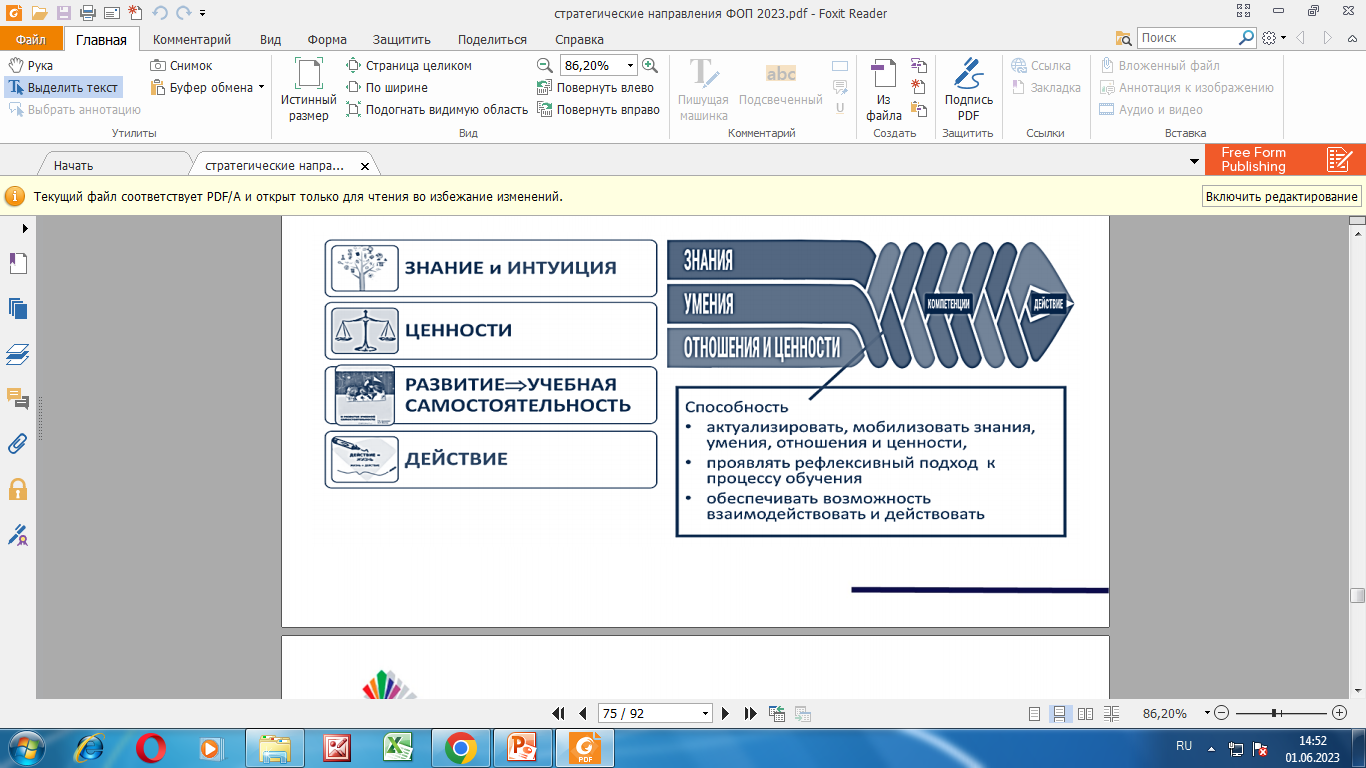 Дошкольное образование как базис формирования функциональной грамотности ребенка в условиях реализации ФГОС ДО
Формирование финансовой и математическойграмотности детей дошкольного возраста.

 Формирование речевой активности дошкольников.

Формирование естественно-научныхпредставлений и основ экологической грамотности у дошкольников.

 Формирование социально-коммуникативнойграмотности на уровне дошкольного образования.
ТРЕНД 7. Среда как третий педагог
АСПЕКТЫ ОБРАЗОВАТЕЛЬНОЙ СРЕДЫ: (п.2.8. ФГОС ДО)1. Развивающая предметно - пространственная среда.
2. Взаимодействие «педагог-ребенок».
3. Взаимодействие с другими детьми: «ребенок - ребенок».
4. Система отношений ребенка к миру, к другим людям, к себе самому
РППС – основной критерий – следы детской деятельности!
ТРЕНД 8. Цифровизация иинформатизация дошкольногообразования
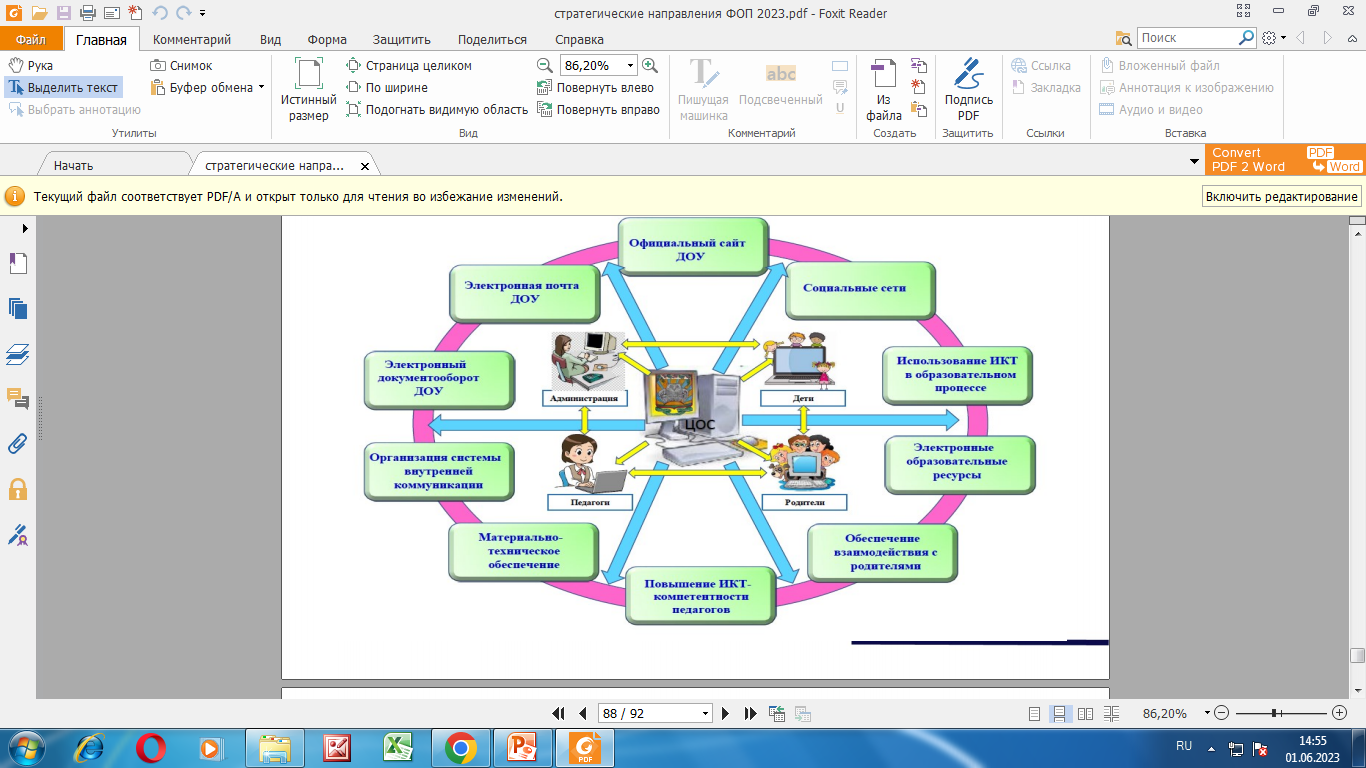 ТРЕНД 9. Инклюзивные практики в  дошкольном образовании
ТРЕНД 10. Усиление роли семьи в обеспечении раннего развития и дошкольного образования детей.

Выход педагога на личный контакт с родителями: создать атмосферуобщности интересов, эмоциональной взаимоподдержки ивзаимопроникновения в проблемы друг друга;
Обогащение воспитательных умений родителей: осознание родителямисвоей воспитательной роли в семье, опыта взаимоотношений с ребенком,переосмысление своих воспитательных установок, стереотипов;Совместное сотрудничество: постановка единых целей и задач, выработкасогласованных мер к воспитанию и развитию ребенка;Организация продуктивного общения: обмен мыслями, идеями, чувствами;Участие родителей в жизни собственных детей через нетрадиционныевзаимодействия: выставки выходного дня, создание семейных газет,
ТРЕНД 11 Коллаборация
Коллаборативное обучение (т.е. обучение в сотрудничестве) —это педагогический ход, при котором производится групповаяработа для решения проблемы, выполнения задания илисоздания какого-либо продукта. 

Переход от «соперничества» к сотрудничеству:«создание совместных проектов в единстве целей» (О. Г. Тихомирова),«сообщество, объединяющее результаты интеллектуального трудадля создания продукта» (Н. В. Смородинская)«совместный труд для достижения единой цели» (Н. Ю. Самсонов).
Профессиональная коллаборация педагогического сообщества, представленная четким алгоритмом действий, призвана обеспечить стимулирование успехов участников, обучить необходимым компетенциям.
О внесении изменений в ФГОС ДО
Основные акценты:
 объём обязательной части Программы должен соответствовать федеральной программе и быть не менее 60% от общего объёма Программы. Часть, формируемая участниками образовательных отношений, не более 40%;
 обязательная часть Программы должна соответствовать федеральной программе дошкольного образования и оформляться в виде ссылки на нее;
 Стандарт содержит изменения требований к содержанию и планируемым результатам Программы, которые необходимо учитывать при разработке образовательной программы дошкольного образования (содержание и планируемые результаты не должны быть ниже содержания и планируемых результатов федеральной программы);
внесены изменения в Целевые ориентиры дошкольного образования (конкретизированы социально-нормативные возрастные характеристики возможных достижений ребенка);
документ содержит информацию о  внесении изменений в федеральные государственные образовательные стандарты общего образования и образования обучающихся с ограниченными возможностями здоровья и умственной отсталостью (интеллектуальными нарушениями)
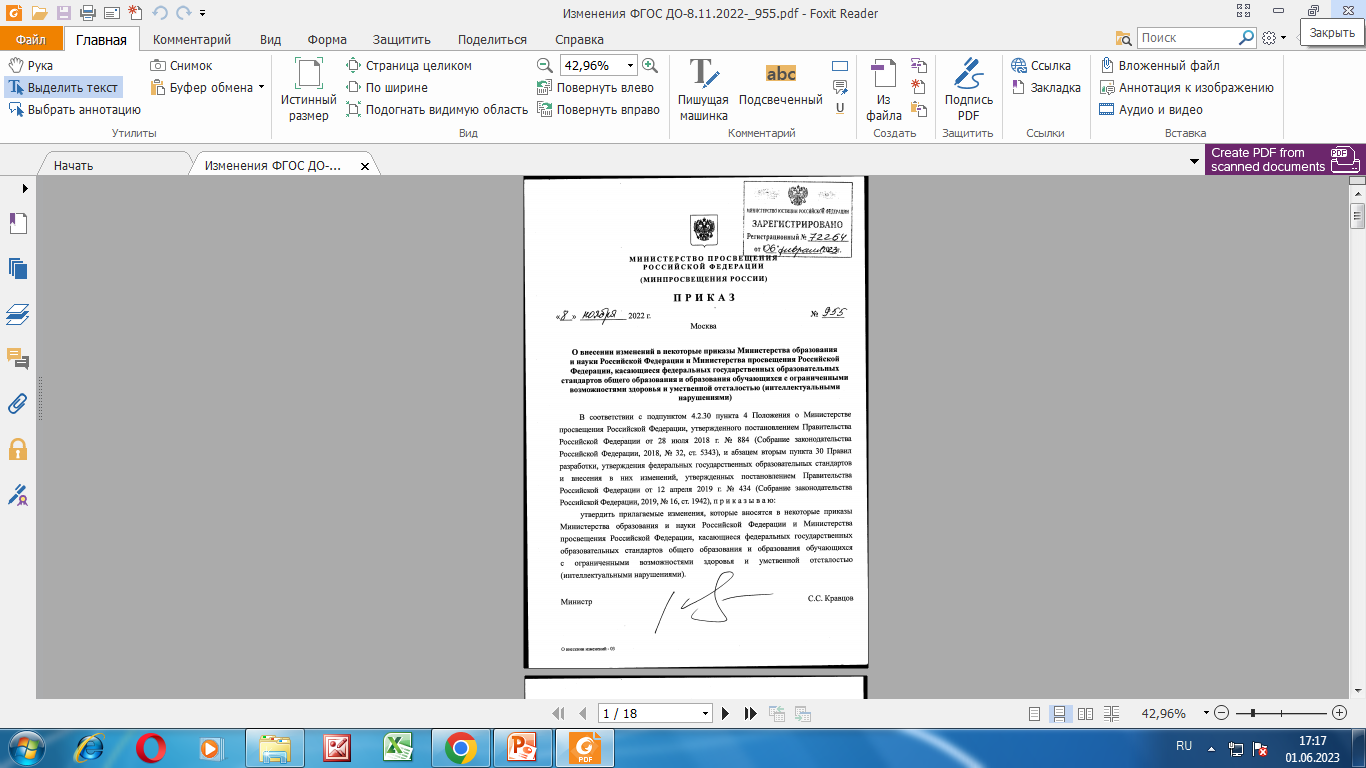 Приказ Министерства Просвещения РФ от 24 ноября 2022 года № 1022"Об утверждении федеральной адаптированной образовательной программы дошкольного образования для обучающихся с ограниченными возможностями здоровья»
Федеральная адаптированная программа -  документ, в нем изложены примеры адаптированных образовательных программ (АОП ДО) для следующих групп:
АОП ДО для обучающихся с нарушениями слуха;
АОП ДО для обучающихся с нарушениями зрения;
АОП ДО для обучающихся с тяжелыми нарушениями речи;
АОП ДО для обучающихся с нарушениями опорно- двигательного аппарата;
АОП ДО для обучающихся с задержкой психического развития;
АОП ДО для обучающихся с расстройствами аутистического спектра;
АОП ДО для обучающихся с умственной отсталостью;
АОП ДО для обучающихся с тяжелыми множественными нарушениями развития.
Приказ Минтруда России от 13.03.2023 N 136н "Об утверждении профессионального стандарта "Педагог-дефектолог" (Зарегистрировано в Минюсте России 14.04.2023 N 73027)
Приказ Министерства просвещения Российской Федерации от 08.11.2022 № 955 "О внесении изменений в некоторые приказы Министерства образования и науки Российской Федерации и Министерства просвещения Российской Федерации, касающиеся федеральных государственных образовательных стандартов общего образования и образования обучающихся с ограниченными возможностями здоровья и умственной отсталостью (интеллектуальными нарушениями)" (Зарегистрирован 06.02.2023 № 72264)
МИНИСТЕРСТВО ПРОСВЕЩЕНИЯ РОССИЙСКОЙ ФЕДЕРАЦИИПИСЬМО от 13 февраля 2023 г. N ТВ-413/03«О НАПРАВЛЕНИИ РЕКОМЕНДАЦИЙ»
Модель современных материально-технических условий, необходимых для реализации образовательных программ дошкольного образования.
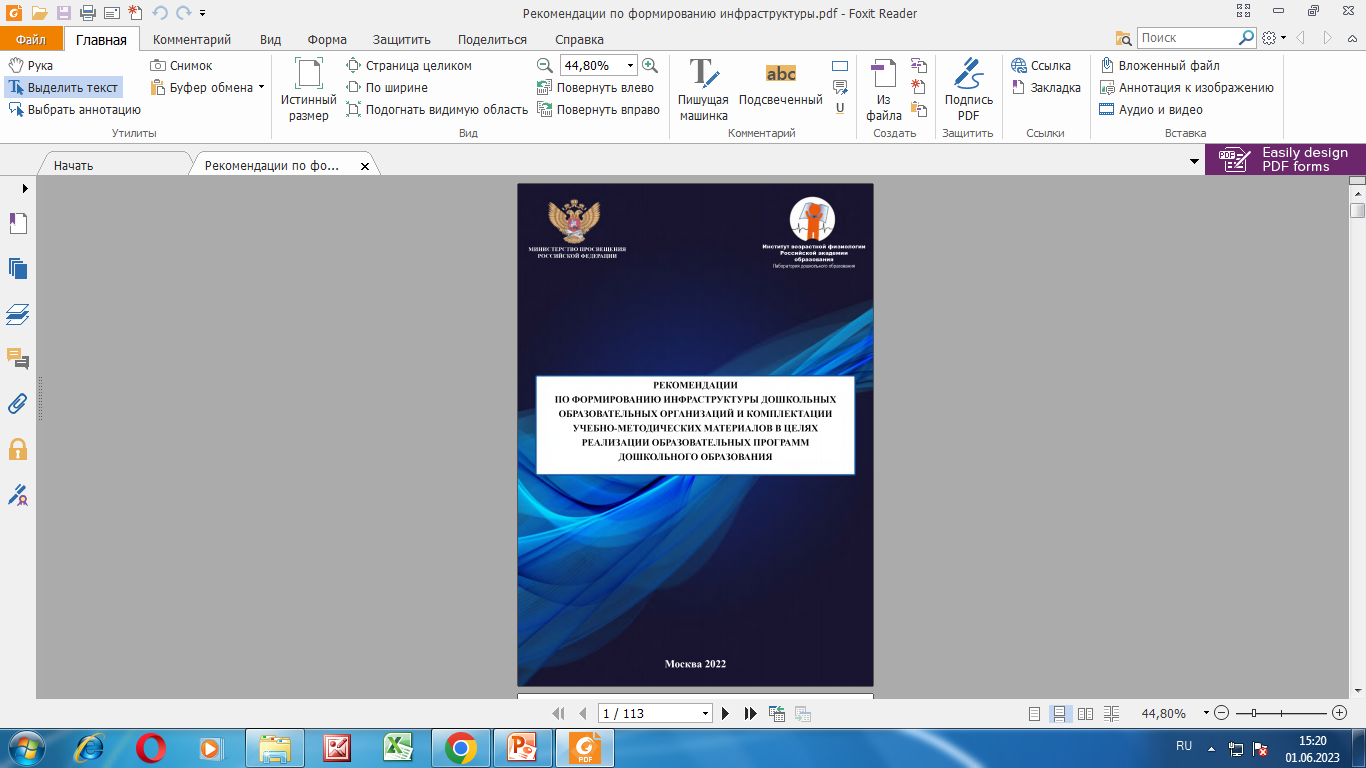 Составляющие инфраструктуры ДОО: 
– инвариантная , обеспечивающая  решение задач ФГОС ДО в процессе реализации ФОП ДО;– вариативная обеспечивающая  решение задач с учетом социокультурных, региональных особенностей ДОО, особенностейорганизации ДО того или иного субъекта Российской Федерации
Официальный сайт  Минпросвещения России (https://docs.edu.gov.ru/document/f4f7837770384bfa1faa1827ec8d72d4/) и федерального государственного бюджетного научного учреждения "Институт возрастной физиологии Российской академии образования" (https://ivfrao.ru/wp-content/uploads/2022/12/rekomendaczii-1.pdf).
МЕТОДИЧЕСКИЕ РЕКОМЕНДАЦИИ ПО РЕАЛИЗАЦИИ 
ФЕДЕРАЛЬНОЙ ОБРАЗОВАТЕЛЬНОЙ ПРОГРАММЫ 
ДОШКОЛЬНОГО ОБРАЗОВАНИЯ
Задачи внедрения Федеральной образовательной программы дошкольного образования в ДОО
1. Разработать Дорожные карты введения ФОП (ФАОП)дошкольного образования.
2. Организовать внутренний аудит с целью анализа соответствия содержания образовательных программ ДОО обязательному минимуму содержания, заданному в ФОП ДО.
3. Обеспечить разработку и реализацию с 1 сентября 2023 года образовательных программ в соответствии с изменениями ФГОС и ФОП (ФАОП) дошкольного образования .
4. Провести анализ и разработать финансовый план материально-технических и кадровых условий реализации образовательных программ дошкольного образования в соответствии с федеральными методическими рекомендациями по формированию инфраструктуры ДОО и комплектации учебно-методических материалов.
5. Обеспечить организационно-методическую поддержку педагогов и специалистов ДОО , включая системное повышение квалификации в период перехода на ФОП ДО.
Дорожная карта внедрения в дошкольных образовательных организациях ФОП дошкольного образования
Повышение квалификации руководителей и педагогов в части проектирования ОП ДО (АОП ДО) и обновление ее содержания на основе  ФОП ДО
Анализ действующей ОП ДО и инфраструктуры ДОО в соответствии с методическими рекомендациями  по реализации ФОП ДО.
Разработка проекта ОП ДО (АОП ДО) на основе ФОП ДО (ФАОП ДО)
Проведение Педсоветов, издание приказа о 
создании рабочей группы и плана-графика перехода на  ФОП ДО
Утверждение
 Дорожной карты 
введения ФОП ДО
Разработка (коррекция) локальных нормативных актов, внесение изменений в должностные инструкции работников ДОО
Издание приказа об утверждении ОП дошкольного образования в новой редакции
Информирование Совета родителей о переходе на ФОП ДО
Образовательные программы подлежат приведению в соответствии с Федеральной образовательной программой не позднее 1 сентября 2023 года
Чек-лист анализа соответствия Программы обязательному минимуму содержания, заданному в Федеральной программе
Действие 1. Соотносим структуру Программы с Федеральной программой и ФГОС ДО 
 Действие 2. Соотносим цель и задачи Программы с Федеральной программой 
Действие 3. Соотносим планируемые результаты 
 Действие 4. Соотносим задачи и содержание образовательной деятельности по образовательным областям и направлениям воспитания Программы с Федеральной программой 
 Действие 5. Соотносим направленность программ коррекционно-развивающей работы (далее – КРР), обозначенных в Программе с перечнем целевых групп Федеральной 
 Действие 6. Определяем совокупное соответствие разделов Программы обязательному минимуму содержания, заданному в Федеральной программе 
 Действие 7. Формируем элементы вариативной части Программы из материалов, превышающих обязательный минимум содержания Федеральной программы
 Действие 8. Проводим анализ инфраструктуры и методического обеспечения реализации Федеральной программы на основе «Рекомендаций по формированию инфраструктуры дошкольных образовательных организаций и комплектации учебно-методических материалов в целях реализации образовательных программ дошкольного образования».
При частичном соответствии или несоответствии разделы Программы ДОО, относящиеся к обязательной части корректируются и дополняются, так как обязательная (инвариантная) часть Программы должна соответствовать Федеральной программе и составлять не менее 60 процентов Программы. 

В каждом из разделов Программы ДОО программный материал может быть представлен значительно шире, чем в Федеральной программе и в тех 
формулировках, которые отражают региональную специфику либо 
специфику конкретной ДОО.

 Программный материал, превышающий объем 
Федеральной программы, может быть перенесен в вариативную часть (часть, 
формируемую участниками образовательных отношений).
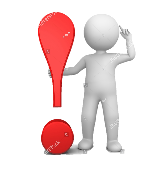 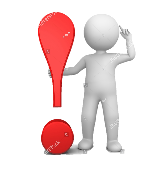 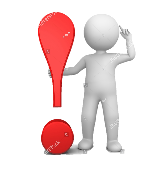 Типовые локальные нормативные акты ОО для проведения мониторинга инфраструктуры  ДОО
– Приказ «О назначении ответственного лица за мониторинг инфраструктуры и комплектации учебно-методических материалов в целях реализации образовательных программ ДО»; 
– Приказ О создании рабочей группы по мониторингу инфраструктуры и комплектации учебно-методических материалов в целях реализации образовательных программ ДО»; 
– Приказ «О работах по приобретению оборудования по результатам мониторинга инфраструктуры и комплектации учебно-методических материалов в целях реализации образовательных программ ДО»;
- Приказ «Об утверждении плана-графика повышения квалификации членов педагогического коллектива по вопросам создания современной инфраструктуры ДОО, мониторингу существующей РППС и комплектации учебно-методических материалов в целях реализации образовательных программ ДО»
Мониторинг введения ФОП ДО